СТРОИТЕЛЬСТВО ГОСТИНИЦЫ 4, 5* С ИСПОЛЬЗОВАНИЕМ ФРАНШИЗЫ ФЕДЕРАЛЬНОГО ИЛИ МЕЖДУНАРОДНОГО БРЕНДА
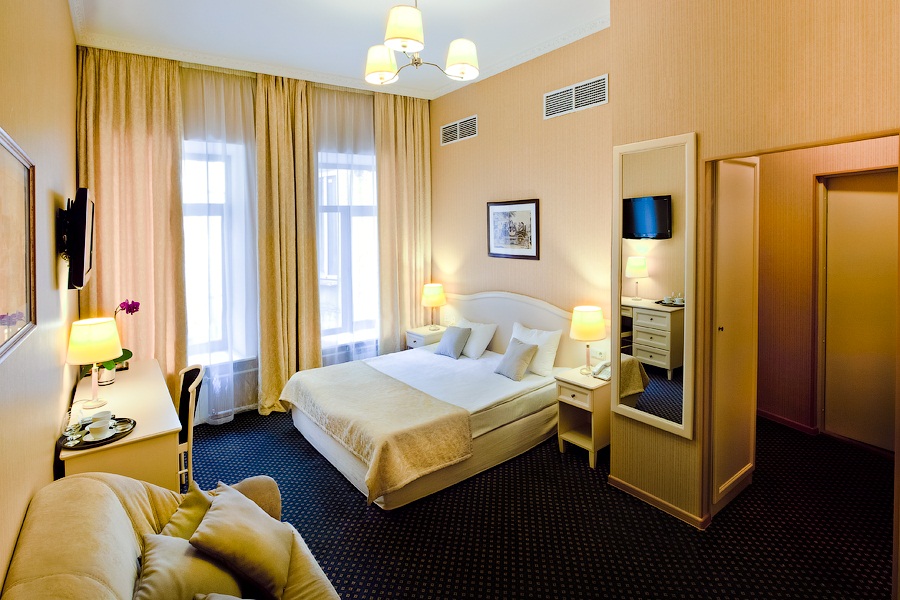 897,0
млн ₽
2,1
млн ₽
104
  мес.
45,9
млн ₽
8,9%
СРОК  ОКУПАЕМОСТИ
ИНВЕСТИЦИИ
ОБОРОТНЫЙ КАПИТАЛ
IRR (BHP)
NPV
(120 мес.)
суть проекта
Создание в черте г. Ханты-Мансийск гостиницы уровня 4-5 звезд на базе известной франшизы, вместимостью до 140 чел. (в т. ч. с номерным фондом повышенной комфортности для наиболее требовательной аудитории – 30% фонда), рестораном до 140 посадочных мест, СПА-комплексом, прачечной и парковочным комплексом.

Площадь объекта – 6 тыс. кв. м., этажность 3-4 этажа в зависимости от архитектурной концепции.

Ресторан будет работать как на обслуживание клиентов гостиницы, так и на предоставление услуг местным жителям; предусмотрена организация доп. услуг, в т. ч. обеспечение трансфера, бронирование и пр.

Перспективный вектор развития – создание сети гостиниц по территории ХМАО-Югры (предполагается приобретение франшизы).
обеспеченность спросом
обеспеченность ресурсами
г. Ханты-Мансийск развивается в направлении создания здесь круглогодичного центра спортивного, медицинского, событийного и делового туризма – будет обеспечен постоянный спрос на объекты размещения; повышение качества гостиничной сети актуально для города (запрос выявлен в ходе опроса населения и интервью с местными предпринимателями); значительный потенциал внутреннего спроса имеется и в направлении деятельности ресторана (население агломерации «Большой Ханты-Мансийск» – 128,6 тыс. чел.).

Значительный рост внутреннего туристического потока в ХМАО-Югре: за 2022г. регион посетили более 572 тыс. чел. / по итогам 2023г. ожидается рост около 20%, до 700 тыс. чел.

По территории проходит значительный транзитный поток пассажиров (коридор федерального значения "Северный широтный коридор», международный аэропорт Ханты-Мансийск; развитый речной транспорт – около 35 пассажирских маршрутов).
Земельный участок: площадью от 0,7 Га, с подведенными коммуникациями: электроэнергия 5,3 кВт*ч, водоснабжение и водоотведение – централизованные, теплоснабжение – централизованное или газовая котельная; площадь застройки здания гостиницы – до 3 тыс. кв. м.

Кадровое обеспечение: 72 чел. – местные (обучение и стажировка – франшиза); уровень загрузки объекта - 70%.

Технология организации и управления: изучение опыта действующих объектов / приобретение франшизы / АУП – приглашенные специалисты.
потенциальные партнёры
потенциальные инвесторы
Федеральные и региональные туроператоры.
Управление туризма ХМАО-Югры.
Операторы наиболее эффективных франшиз в сфере гостиничного бизнеса в РФ.
.
См. слайд «Проекты, предложенные бизнесом»
государственная поддержка
государственная поддержка
Предоставление земельного участка с подведенными коммуникациями / подведение коммуникаций на основе ГЧП / МЧП.
Субсидирование расходов на приобретение оборудования.
Поддержка в части предоставления целевых займов.
Организационная поддержка по созданию региональной сети гостиниц.
Включение в базу данных информационных порталов города.
Включение объекта в туристические маршруты для формирования спроса на местном уровне.
Координация в части взаимодействия с туристическим операторами, ресурсами, агрегаторами.
1